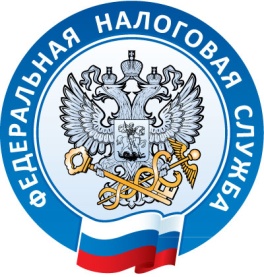 Заместитель руководителя УФНС России по Архангельской области и Ненецкому автономному округу
О.М. Трофимова
Специальный налоговый режим                      «Налог на профессиональный доход»
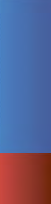 2023
Использование мобильного приложение «Мой налог»• Формирование чека• Учёт и контроль доходов• Исчисление и уплата налога• Формирование справки о доходах• Регистрация заявления на добровольную уплату страховых взносов
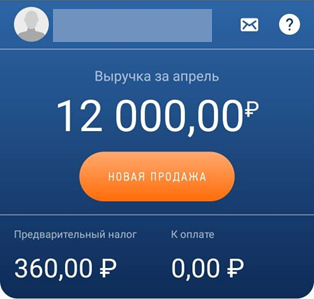 1
2
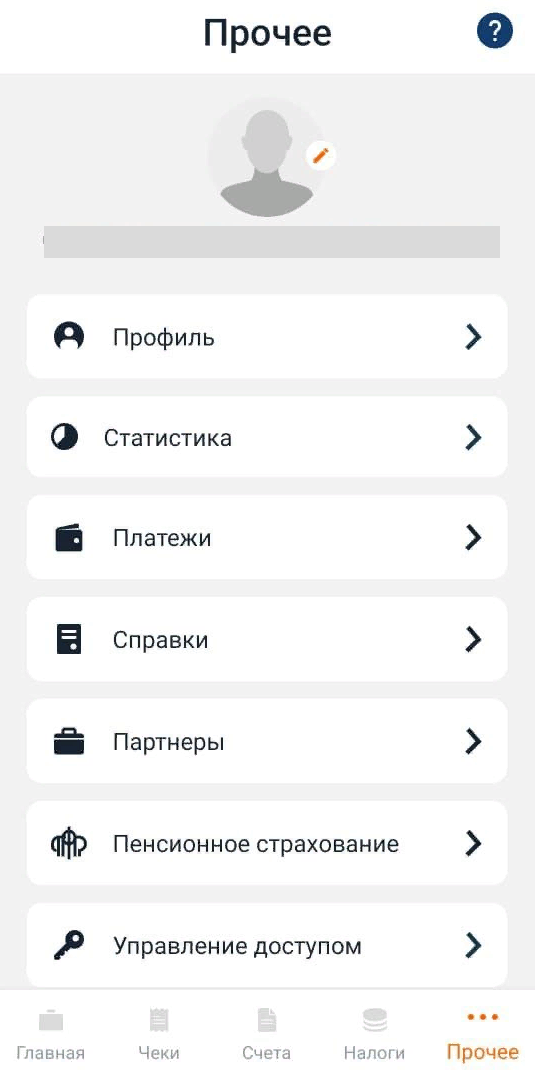 3
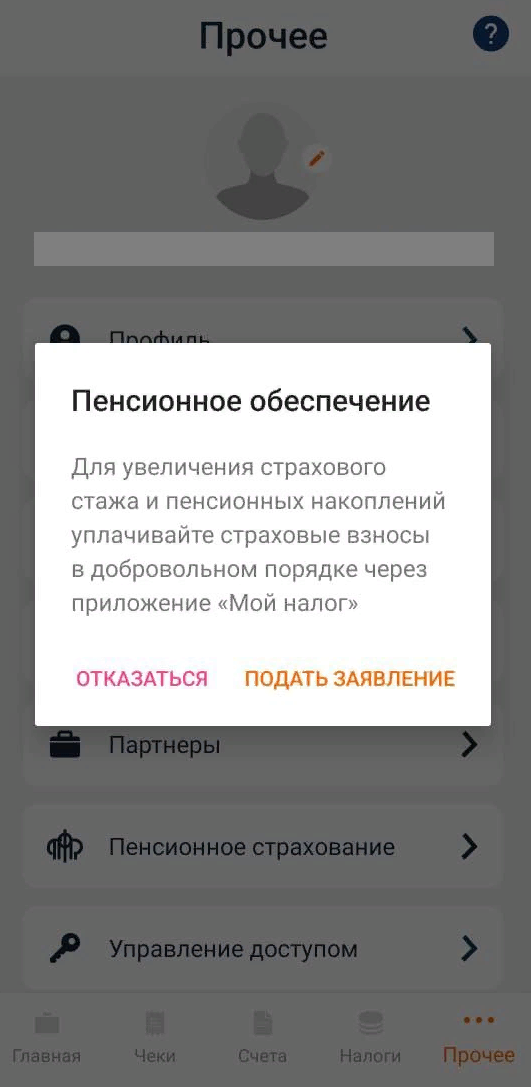 4
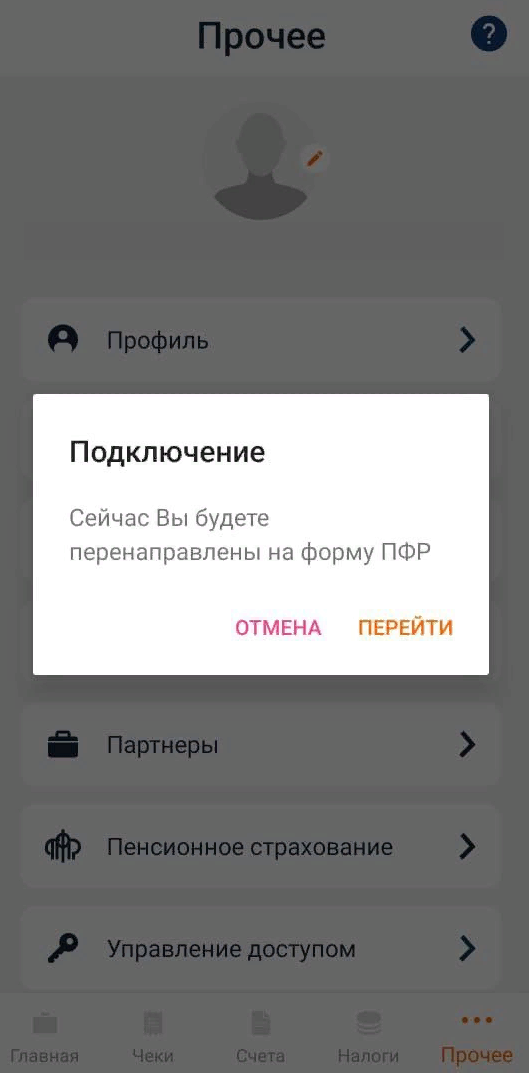 4
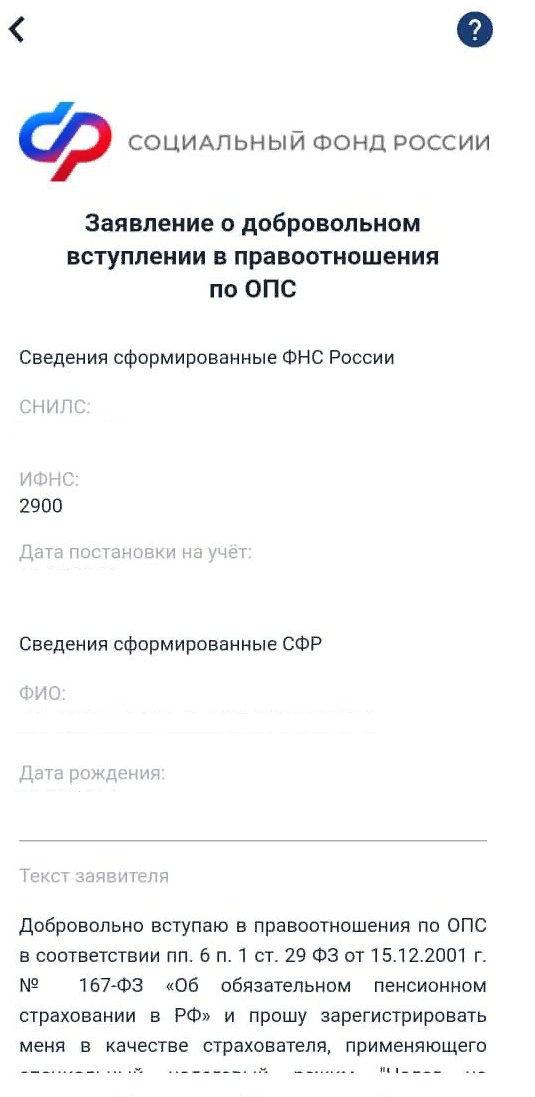 7
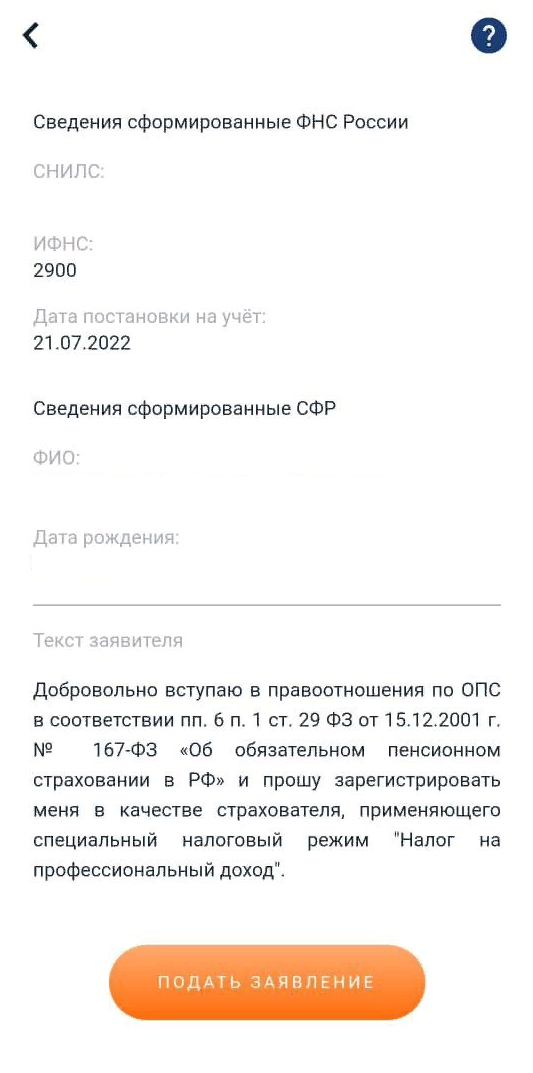 4
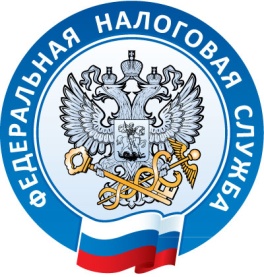 СПАСИБО ЗА ВНИМАНИЕ!
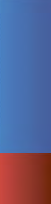 2023